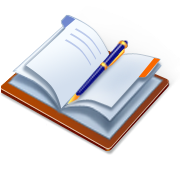 My Song Lyrics
Table of Contents
Don’t Let it go to Your Head
Love Story
The Best Day Ever
Throwed
Bad Day
On The Line
Don’t Let It Go To Your Head By.Jordin Sparks
So what if I came clean, and told you all you mean to me, so what if I meant every word I said, baby don't let it go to your headSo what if I write your name, cause you're always on my brain, in a heart I paint in crimson red, baby dont let it go to your headDont be getting any big ideas, let me make it clearJust cause I cant go on, just cause I die when ur gone, & just cause I think of you in bed, dont let it go to your head, if I looked in your eyes, one too, too many times, & memorzied every word you said, dont let it go to your head, oh oh, don't let it go to your head, oh ohSo what if I want to kiss, from your toes up to your lips, it don't mean that you have me yet, youre gonna be good out of bed, i'm the one who's in control here, let me make it clearJust cause I cant go on, just cause I die when ur gone, just cause I think of you in bed, dont let it go to your head, if I looked in your eyes, one too, too many times, memorized, every word you said, dont let it go to your head, dont let it go to your head, oh ohNow you think you got meWell im gonna get youNow you think you can touch meWell im gonna let youJust cause I cant go on, just cause I die when ur gone, just cause I think of you in bed, dont let it go to ur headJust cause I cant go onJust cause I die when ur goneJust cause I think of you in bed, dont let it go to your head, if I looked your eyes, one too, too many times, memorized every word you said, dont let it go to your head, dont let it go to your head, dont let it go your head, dont let it go to your head, dont let it go to your head...
Love story By. Taylor Swift
We were both young when I first saw youI close my eyesAnd the flashback startsI'm standing thereOn a balcony in summer airSee the lightsSee the party, the ball gownsI see you make your way through the crowdAnd say hello, little did I knowThat you were Romeo, you were throwing pebblesAnd my daddy said stay away from JulietAnd I was crying on the staircaseBegging you please don't go, and I saidRomeo take me somewhere we can be aloneI'll be waiting all there's left to do is runYou'll be the prince and I'll be the princessIt's a love story baby just say yesSo I sneak out to the garden to see youWe keep quiet 'cause we're dead if they knewSo close your eyesEscape this town for a little while'Cause you were Romeo, I was a scarlet letterAnd my daddy said stay away from JulietBut you were everything to meI was begging you please don't go and I said
Romeo take me somewhere we can be aloneI'll be waiting all there's left to do is runYou'll be the prince and I'll be the princessIt's a love story baby just say yesRomeo save me, they try to tell me how to feelThis love is difficult, but it's realDon't be afraid, we'll make it out of this messIt's a love story baby just say yesOh ohI got tired of waitingWondering if you were ever coming aroundMy faith in you is fadingWhen I met you on the outskirts of town, and I saidRomeo save me I've been feeling so aloneI keep waiting for you but you never comeIs this in my head? I don't know what to thinkHe knelt to the ground and pulled out a ringAnd said, marry me JulietYou'll never have to be aloneI love you and that's all I really knowI talked to your dad, go pick out a white dressIt's a love story baby just say yesOh, oh, oh, oh'Cause we were both young when I first saw you
The Best Day Ever By.Spongebob Squarepants
Mr. Sun came out and he smiled at me. Said it's gonna be a good one just wait and see!Jumped out of bed and I ran outside feeling so extra exstatified!It's the Best day ever! (Best day ever)It's the Best day ever! (Best day ever)I'm so busy got nothing to do, spent the last two hours just tying my shoe.Every flower every grain of sand, is reaching out to shake my hand.It's the Best day ever! (Best day ever)It's the Best day ever! (Best day ever)Sometimes the little things start closing in on me, when I'm feeling down I wanna lose that frown I stick my head out the window and look around.Those clouds don't scare me they can't disguise, this magic that's happening right before my eyes.Soon Mr. Moon will be shining bright so the best day ever will last all night.Yes the Best day ever's gonna last all night now.It's the Best day ever! (Best day ever)It's the Best day ever (Best day ever)It's the Best day ever! (Best day ever)It's the Best day ever (Best day ever)(Best day ever)(Best day...)
Throwed By.Chris Brown
[Talking] Yeaa...Yu know being from Virginia(ha ha) I gotta go back to my rootsthe whole Go-Go thang... DC what's up?(ha ha) Virginia you already know how we about to do itLet's go...YessirBeen sitting here for an hour talkingBut we ain't saying nothingI ain't even tripping mama that's coolNo better way to waste time then to with youAin't that a trip 'cause usually I do my thing and I dip (oh)But she got me wanna stick around for the second showHave her do her thing on the stage for me once moreAnd in like....Oh[Chorus:]I can't wait for us to be alone (tell me)So tell me, tell me what you say maYou've been keeping it 100 up to this farSo what you wanna doI'm tryna give it but I'm losing my cool (for you)'cause shorty got me throwedThrown off, little mama, she got thrown (ayy)Thrown off, little mama, she got thrown (ayy)
Now I can't say all the things I wanna say(But your body is a problem for me)And I put shame on a man that walked away(But I'm glad he left you here for me yeah)That's real 'cause usually I can't express how I feelIt's like I'm in my favorite scenes on a movie screenDiamond studded Tee, Crown holding my Spike Lee'sand I'm like whoa...[Chorus][x2]Girl you got that knock, I hear it down the blockAnd if I get a chance, guaranteed I keep it hotI gotta get you locked, so baby pick you feet upAdjust my two seater, holla if you hear me nowOoo...[Chorus][Talking]Yessir...two up, two downHolla at me...it's all about youWe're out..let's goGotta me feeling like...hey hey hey
Bad Day By. Alvin And The Chipmunks
(Oooh.. a holiday..)Sometimes the system goes on the blinkAnd the whole thing turns out wrongYou might not make it back and you knowThat you could be well oh that strongAnd I'm not wrong(yeah...)So where is the passion when you need it the mostOh you and IYou kick up the leaves and the magic is lostCause you had a bad dayYou're taking one downYou sing a sad song just to turn it aroundYou say you don't knowYou tell me don't lieYou work at a smile and you go for a rideYou had a bad dayYou've seen what you likeAnd how does it feel for one more timeYou had a bad dayYou had a bad day
Where is the moment we needed the mostYou kick up the leaves and the magic is lostThey tell me your blue skies fade to grayThey tell me your passion's gone awayAnd I don't need no carryin' onYou stand in the line just to hit a new lowYou're faking a smile with the coffee you goYou tell me your life's been way off lineYou're falling to pieces every timeAnd I don't need no carryin' onBecause you had a bad dayYou're taking one downYou sing a sad song just to turn it aroundYou say you don't knowYou tell me don't lieYou work at a smile and you go for a rideYou had a bad dayThe camera don't lieYou're coming back down and you really don't mindYou had a bad dayYou had a bad dayWill you need a blue sky holiday?The point is they laugh at what you sayAnd I don't need no carryin' onYou had a bad dayYou're taking one downYou sing a sad song just to turn it aroundYou say you don't knowYou tell me don't lieYou work at a smile and you go for a rideYou had a bad dayThe camera don't lieYou're coming back down and you really don't mindYou had a bad day
On The Line By. Demi Lovato
I didn't wanna say I'm sorryFor breaking us apartI didn't wanna say it was my faultEven though I knew it wasI didn't wanna call you back'Cause I knew that I was wrongYeah, I knew I was wrongOne in the same, never to changeOur love was beautifulWe got it all, destined to fallOur love was tragicalWanted to call, no need to fightYou know I wouldn't lieBut tonightWe'll leave it on the lineListen baby, never would've said foreverIf we knew it ends so fastWhy did you say I love youIf you knew that it wouldn't last?Baby, I just can't hear what you're sayingThe line is breaking upOr is that just us?Or is that just us?One in the same, never to changeOur love was beautifulWe got it all, destined to fallOur love was tragicalWanted to callNo need to fightYou know I wouldn't lieBut tonightWe'll leave it on the line
I try to call again, I get your mailboxLike a letter left unreadApologies are often open endedBut this was better left unsaidOne in the same, never to changeOur love was beautifulWe got it all, destined to fallOur love was tragicalWanted to call, no need to fightYou know I wouldn't lieBut tonightWe'll leave it on the lineWe'll leave it on the lineYeah, oh yeahWe'll leave it on the line, tonight
Index
Don’t Let it go to Your Head
Love Story
The Best Day Ever
Throwed
Bad Day
On The Line